Религии народов России 
(анализ рисунка 201 на странице 265)
Конституция РФ, Статья 28

Каждому гарантируется свобода совести, свобода вероисповедания, включая право исповедовать индивидуально или совместно с другими любую религию или не исповедовать никакой, свободно выбирать, иметь и распространять религиозные и иные убеждения и действовать в соответствии с ними.
Религия в России  (2012)
НЕТ ОФИЦИАЛЬНЫХ ДАННЫХ, т.к. по Конституции РФ - светское государство.

По социологическим опросам:
  Православные верующие (41%)
  Мусульмане (6.5%)
  Христиане без конфессиональной принадлежности (4.1%)
  Другие православные (1.4%)
  Тенгристы и неоязычники (1.1%)
  Прочие (7.9%)
  «Духовные, но не религиозные» (25.1%)
  Атеисты (12.9%)
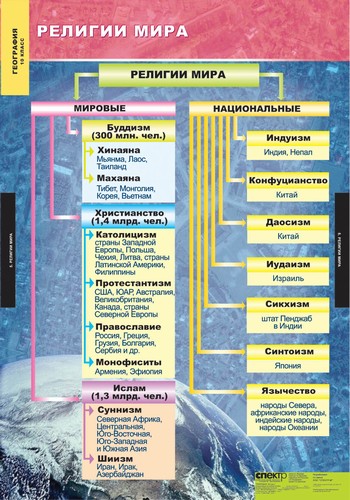 Буддийский храм дацан
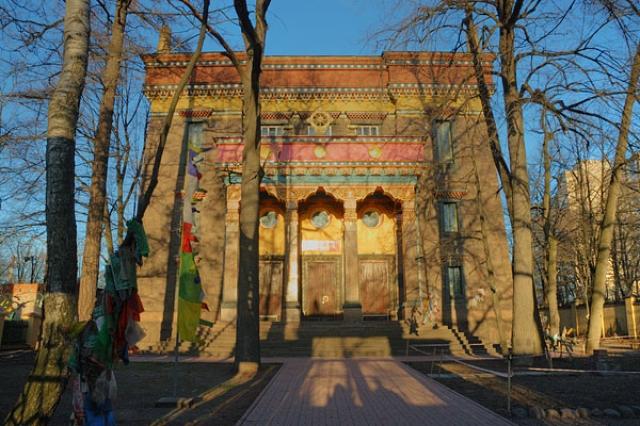 Православный храм
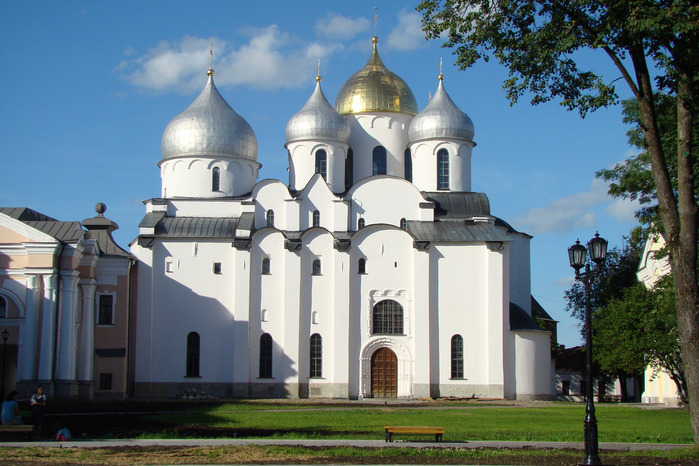 Мусульманское культовое здание - мечеть
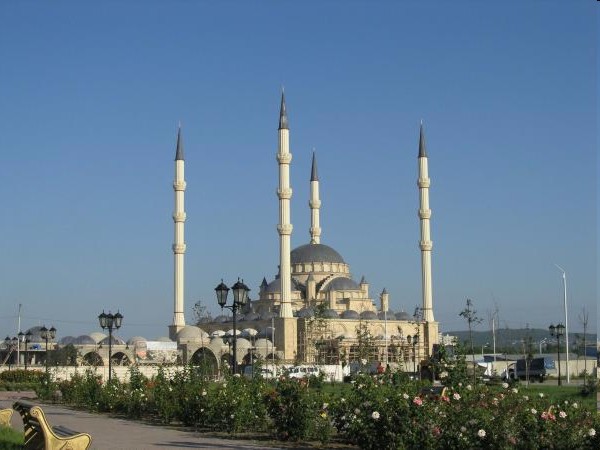 Служители церкви
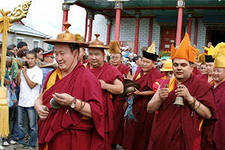 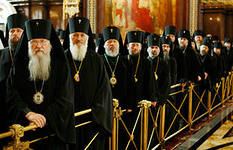 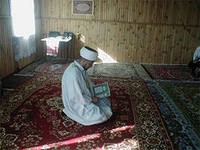 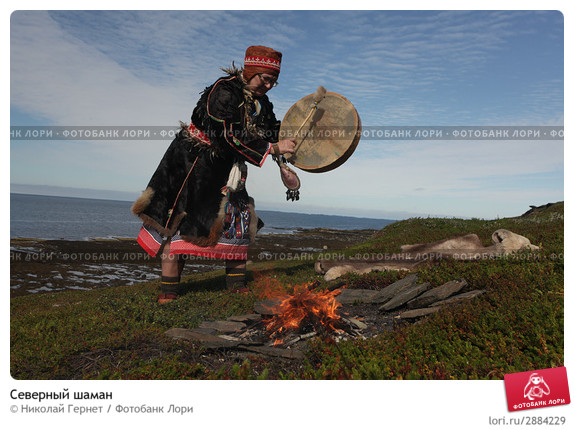 Термины к зачёту:
Иудаизм
Дацан
Лама
Минарет
Мекка
Лавра
Монастырь
Миссионерство
Учебник стр.264 -269